Nutrition, Food Access and Social Behavior in a Low-Income Minority Neighborhood
Caitlin McKillopa
Tammy Leonarda, Kerem Shuvalb, JoAnn Carsonc,d
a University of Texas at Dallas, School of Economic, Political and Policy Sciences, Economics Department, Dallas, Texas
B Department of Clinical Nutrition, The University of Texas Southwestern Medical Center, Dallas, Texas
c University of Texas Health Science Center at Houston, School of Public Health, Dallas Campus, Dallas, Texas
d Department of Clinical Sciences, Harold C. Simmons Cancer Center, The University of Texas Southwestern Medical Center, Dallas, Texas
The Importance of Good Nutrition
The Facts
Poor nutrition linked to an increased risk of obesity, cancer and cardiovascular disease
Two out of every three adults in the US were obese or overweight in 2010
The Group Trends
Higher prevalence of obesity among minorities and low-income households
Low SES individuals are more likely to live in neighborhoods with a lower occurrence of healthy food alternatives
Clustering of high BMI or obese individuals across space
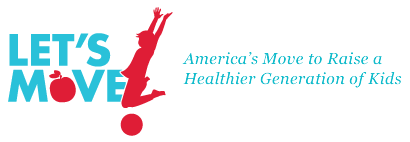 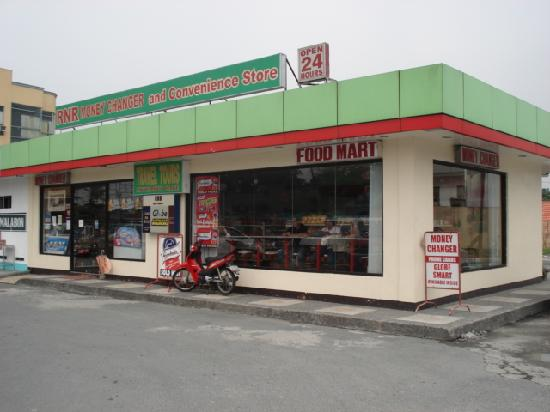 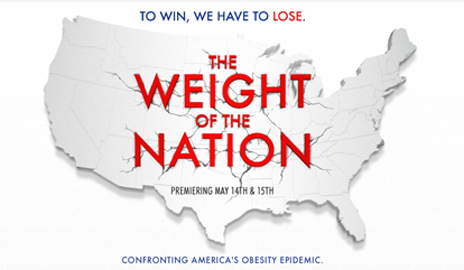 The Research Landscape
A significant amount of attention has been given to studying the dietary implications of living in a food desert, or a neighborhood where healthy, affordable food is difficult to obtain
	However, the literature suggests that access to healthy foods alone is not a main cause of poor nutrition

Recent studies suggest the presence and significance of peer effects in nutrition outcomes
	Being part of social group where other members recently gained weight might influence an individual to adopt similar behaviors
Research QuestionPurpose
To examine the dual role of the social and physical environment as they relate to the eating behaviors of individuals living in a low-income minority neighborhood that is classified as a food desert
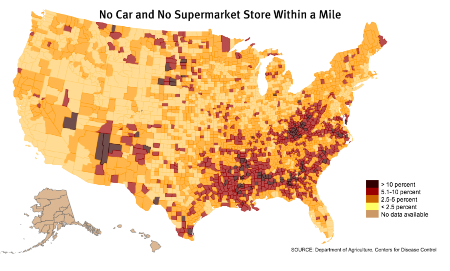 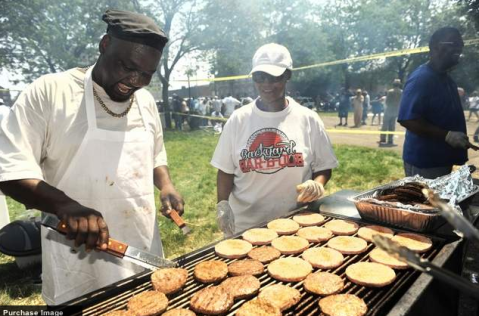 NCI Multifactor ScreenerData Measures
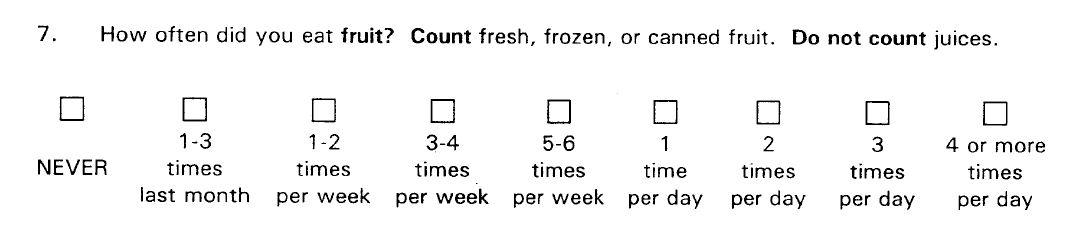 Pyramid servings of Fruits & Vegetables (excluding French fries)
Percent of energy from Fat
Grams of Fiber consumed
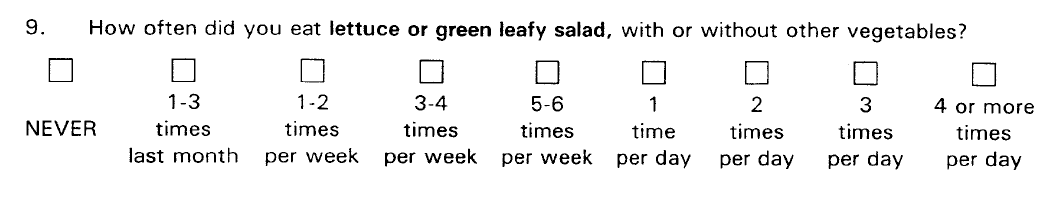 Measuring the Influence of Food Consumption Determinants
Social Network Characteristics
Consumption 
of Peers
Degree of Access to Food Options
Food Consumption
Individual Characteristics
Results
Perceptions
Individuals who perceived food sources in a food desert neighborhood as adequate consumed an average of 4.5% more calories from fat per day
Network Characteristics
Individuals with friends who exercised ate an extra 1/3 additional serving of vegetables per day
Geographic Peers
Individuals whose social contacts also resided in the same food desert environment consumed on average 7.5% more calories from fat per day
Access
While living closer to fresh food sources or food pantries was related to increased fruit & vegetable consumption, both effects disappeared entirely when peer effects were added
However, respondents living closer to fast food sources still incorporated fewer fruits & vegetables into their diet
Significance
Despite recent studies suggesting that access may not be a factor in dietary decisions, we find that it does play a role
¼ mile closer to a pantry: Increase in daily fruit & vegetable consumption by ¼ serving

¼ mile closer to a fast food restaurant: Decrease in daily fruit & vegetable consumption by ¼ serving
Perhaps chain grocery stores (usual focus when considering access) should not be of prime importance
Dual existence of commercial and charitable food sources
Targeting transmission of social norms through peer networks to improve attitudes and behaviors towards consuming healthier foods
Policy and Intervention Design
Dual role of proximity and social influences in determining diet
Reciprocal relationship between people and place
Marketing and education campaigns can be designed to address:
Dietary norms
Types of food provided by non-profit agencies
Peer behaviors
Access improvement should be undertaken with a broad view of what constitutes access to healthy foods for populations most impacted by access-related challenges
Consideration of non-traditional food access points
Conclusion
In addition to highlighting the need to incorporate the dual role that non-profit and commercial sources likely play in healthy food sourcing, our results suggest the importance of considering neighborhood social dynamics when designing policy and interventions to more successfully modify nutrition behavior
Thank You!